Figure 3 (a) and (b): two examples of seismograms where the P motion on the horizontal plane was used in order to ...
Geophys J Int, Volume 163, Issue 1, October 2005, Pages 252–264, https://doi.org/10.1111/j.1365-246X.2005.02743.x
The content of this slide may be subject to copyright: please see the slide notes for details.
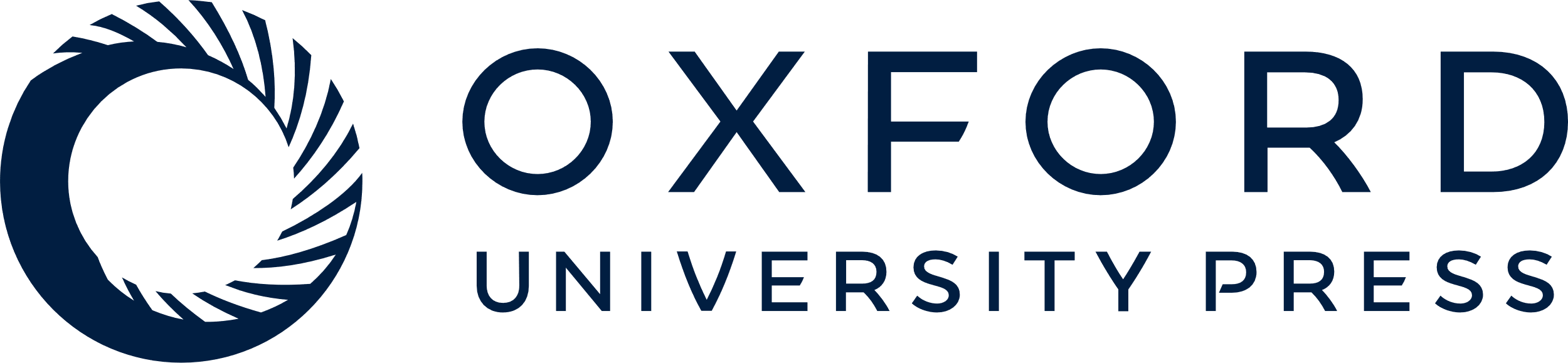 [Speaker Notes: Figure 3 (a) and (b): two examples of seismograms where the P motion on the horizontal plane was used in order to determine the true N and E orientations of the OBS stations.


Unless provided in the caption above, the following copyright applies to the content of this slide: © 2005 RAS]